Reversible Reactions and Equilibrium
Information
Asking Questions and Defining Problems
Constructing Explanations and Designing Solutions
7. Stability and Change
Irreversible reactions
Most chemical reactions are considered irreversible –  the products that are made cannot readily be changed back into their reactants.
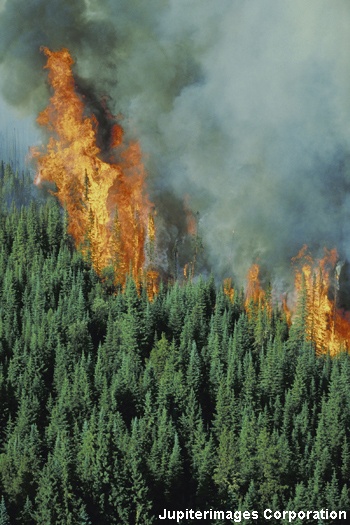 For example, when wood burns it is impossible to turn it back into unburnt wood again!
Similarly, when magnesium reacts with hydrochloric acid to form magnesium chloride and hydrogen, it is not easy to reverse the reaction and obtain magnesium again.
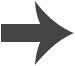 [Speaker Notes: Photo credit: © Jupiterimages Corporation, 2018]
What are reversible reactions?
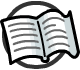 Reversible reactions occur when the backwards reaction (products      reactants) takes place relatively easily under certain conditions. The products turn back into the reactants.
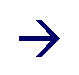 +
+
A
B
C
D
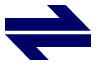 (reactants)
(products)
For example, during a reversible reaction reactants A and B react to make products C and D.
However, products C and D can also undergo the reverse reaction, and react together to form reactants A and B.
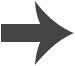 [Speaker Notes: Teacher notes
In equations for reversible reactions, reactants and products are joined by a “two-way” arrow.]
Reversible biochemical reactions
Many biochemical reactions (those that take place inside organisms) are reversible.
For example, in the lungs, oxygen binds to a protein called hemoglobin (Hb) in red blood cells to create oxyhemoglobin.
When the red blood cells are transported to tissues, the oxyhemoglobin breaks back down into hemoglobin and oxygen.
+
Hb
4O2
Hb.4O2
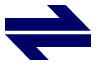 There are also some very important industrial reactions, like the Haber process, that are reversible.
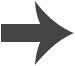 Heating copper sulfate
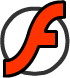 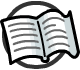 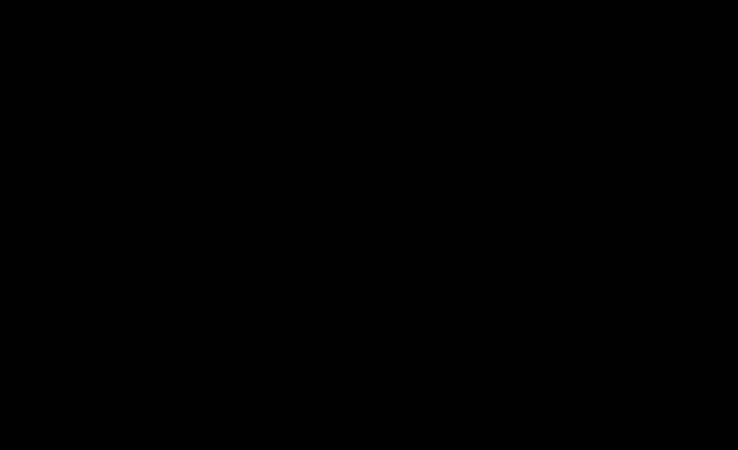 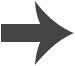 [Speaker Notes: Teacher notes
This animation can be used to introduce the heating of hydrated copper (II) sulfate, and subsequent rehydration of anhydrous copper (II) sulfate as an example of a reversible reaction. It could be shown as a precursor to running the experiment in the lab, or as a summary exercise.]
Exothermic and endothermic reactions
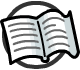 Some reactions are exothermic (give out heat), while others are endothermic (take in heat).
In a reversible reaction, the forward and backward reactions are opposites. If it is exothermic in one direction, then it is endothermic in the other direction.
The same amount of energy is transferred in each case.
For example, in the reversible reaction below, the forward reaction is endothermic and the reverse reaction is exothermic.
hydrated copper sulfate
anhydrous copper
endothermic
+
water
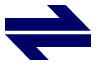 exothermic
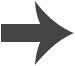 [Speaker Notes: Teacher notes
For more information about exothermic and endothermic reactions, please refer to the Exothermic and Endothermic Reactions presentation.]
Heating ammonium chloride
An ammonium salt can be made by reacting ammonia with an acid. Some of the salt will decompose back into the reactants when heated.
ammonium chloride
hydrogenchloride
+
ammonia
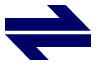 +
HCl (g)
NH3 (g)
NH4Cl (s)
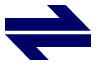 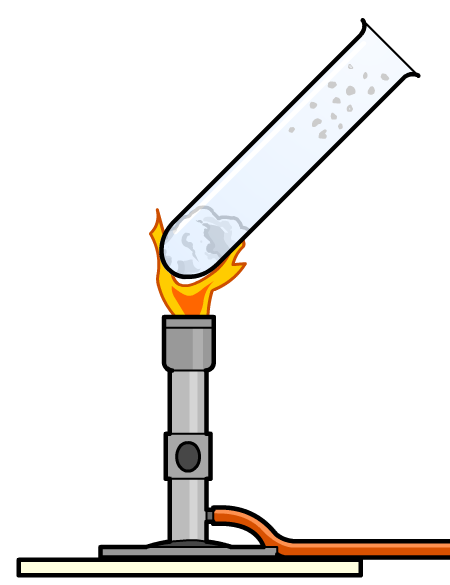 NH4Cl reforms in the cooler part of the test tube
NH4Cl decomposes back into NH3 and HCl gases when heated
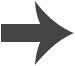 Reversible or irreversible?
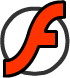 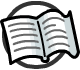 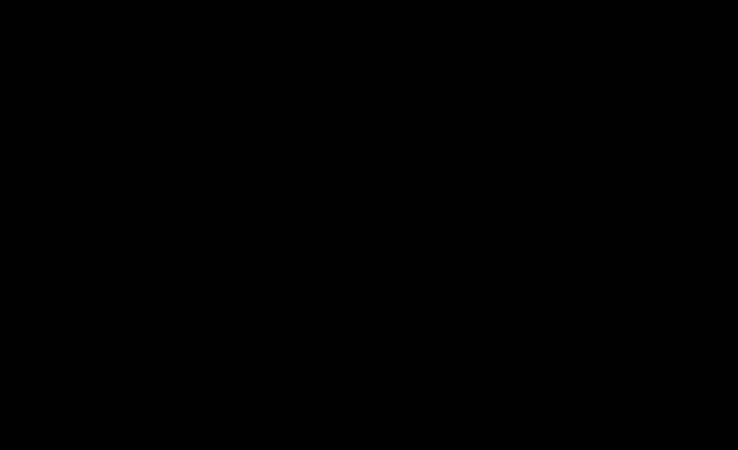 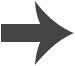 [Speaker Notes: Teacher notes
Appropriately colored voting cards could be used with this classification activity to increase class participation.]
Yield of reversible reactions
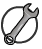 Reversible reactions in a closed system do not produce a 100% yield. Why is this?
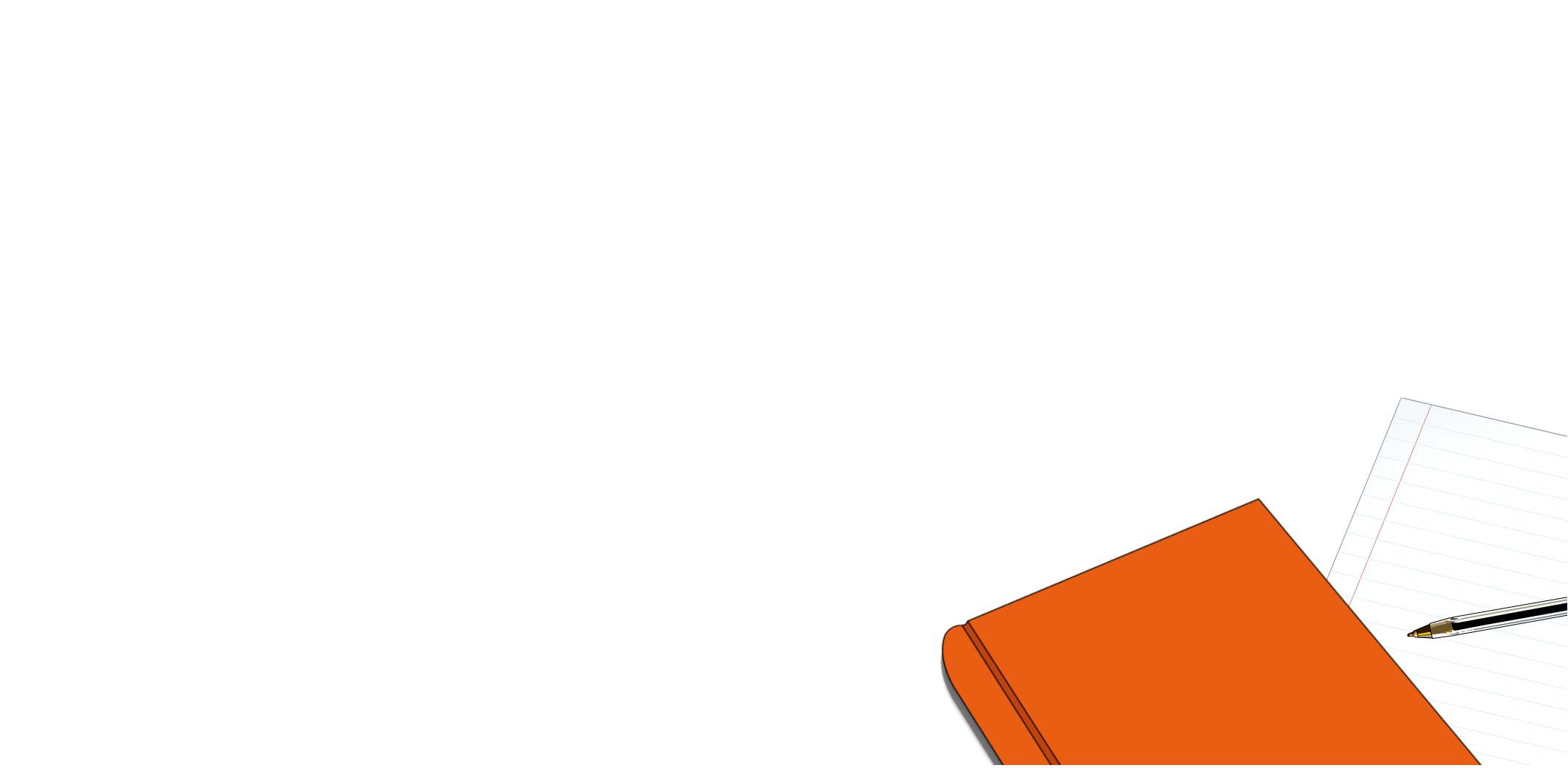 Reversible reactions in a closed system do not reach completion. The forward and backward reactions are both occurring so there is never a time when all of the reactant has reacted to produce 100% of the possible product.
The yield of a reversible reaction can be increased by changing the conditions of the reaction, but even with favorable conditions a reversible reaction won’t produce 100% yield.
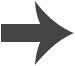 [Speaker Notes: This slide covers the Science and Engineering Practice:
Asking Questions and Defining Problems: Ask questions to clarify and refine a model, an explanation, or an engineering problem.]
+
2SO2
O2
Dynamic equilibrium
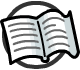 In some reversible reactions, the forward and backward reactions occur at the same time.
2SO3
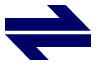 In the forward reaction, sulfur dioxide and oxygen form sulfur trioxide. At the same time, sulfur trioxide dissolves to form sulfur dioxide and oxygen.
The two reactions reach a dynamic equilibrium.
In a dynamic equilibrium, two opposite changes occur at the same time but there is no overall change in the system.
The concentrations of reactants and products do not change, and the rate of the forward and backward reactions are equal.
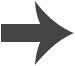 [Speaker Notes: Teacher notes
Help students to understand the concept of a dynamic equilibrium by contrasting with a static equilibrium. A static equilibrium is a state in which nothing changes. In contrast, changes do occur in a dynamic equilibrium, but there is no overall change.]
Closed systems
A closed system contains a fixed amount of matter.
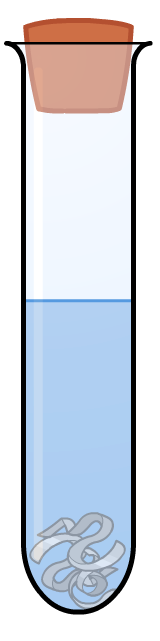 If a chemical reaction occurs within a closed system, none of the products or reactants can escape.
A closed system must exist for a dynamic equilibrium to be maintained. Without a closed system, some of the reactants or products would be lost to the surroundings.
A dynamic equilibrium can only exist within a closed system.
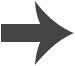 Position of equilibrium
The position of equilibrium is related to the ratios of products and reactants.
+
+
A
B
C
D
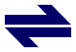 Sometimes, the position of equilibrium lies in the middle, and the ratios of reactants and products are equal.
On other occasions, the equilibrium point may lie where there are more reactants than products, or the other way around.
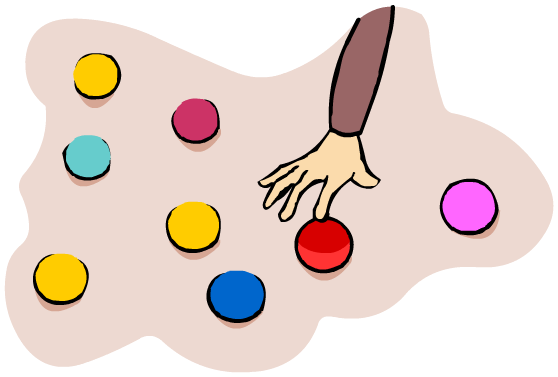 On these occasions, the ratios of reactant and product are unequal.
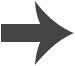 True or false?
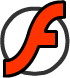 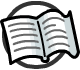 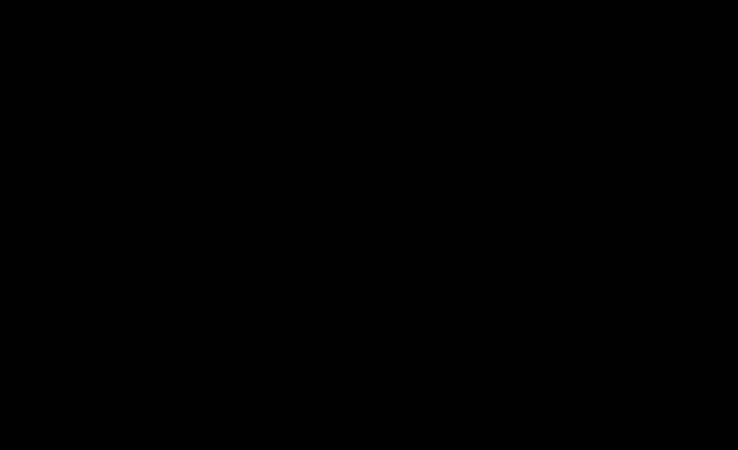 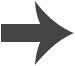 [Speaker Notes: Teacher notes
This true-or-false activity could be used as an introductory or summary activity on dynamic equilibrium. Colored traffic light cards (red = false, yellow = don’t know, green = true) could be used to make this a whole-class exercise.]
Changing conditions at dynamic equilibrium
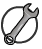 Le Chatelier’s Principle states that if a change is made to a system in dynamic equilibrium, the system will react to oppose the change until equilibrium is reached again.
This causes the position of the equilibrium to shift, which changes the relative amounts of the reactants and products.
Common changes to reaction systems are:
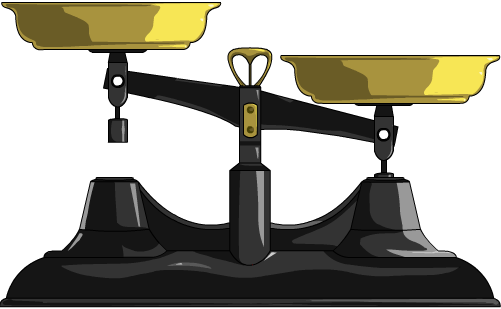 temperature
pressure
concentration.
Why would you want to control the conditions of a reaction?
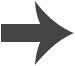 [Speaker Notes: Teacher notes
If you control the conditions you can change the amount of the desired product. However, there are associated costs. It can be very costly to create very high or low temperatures or pressures. In industrial-scale reactions the conditions and costs have to be weighed to come to a good compromise. 
Ask students to discuss with a partner the effect they think changing temperature, pressure or concentration might have on a reaction. They should write down their hypotheses and return to them at the end of the presentation to evaluate and amend them based on what they’ve learned.

This slide covers the Science and Engineering Practice:
Constructing Explanations and Designing Solutions: Design, evaluate, and/or refine a solution to a complex real-world problem, based on scientific knowledge, student-generated sources of evidence, prioritized criteria, and trade-off considerations.]
+
2SO2
O2
Exothermic and endothermic reactions
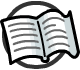 Some reactions are exothermic (give out heat), while others are endothermic (take in heat).
In a reversible reaction, the forward and backward reactions are opposites:
If the forward reaction is exothermic, the backward reaction will be endothermic.
If the forward reaction is endothermic, the backward reaction will be exothermic.
exothermic
2SO3
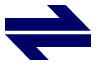 endothermic
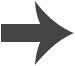 Increasing the temperature
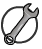 If a change is made to the temperature of a system in dynamic equilibrium, the system will react to oppose the change.
If the temperature is increased:
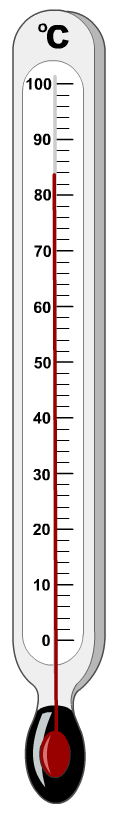 the equilibrium shifts to decrease the temperature
the equilibrium shifts in the direction which takes in heat – the endothermic direction
this increases the amount of product formed by the endothermic reaction and decreases the amount of product formed by the exothermic reaction.
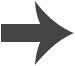 [Speaker Notes: This slide covers the Science and Engineering Practice:
Constructing Explanations and Designing Solutions: Design, evaluate, and/or refine a solution to a complex real-world problem, based on scientific knowledge, student-generated sources of evidence, prioritized criteria, and trade-off considerations.]
Decreasing the temperature
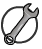 If a change is made to the temperature of a system in dynamic equilibrium, the system will react to oppose the change.
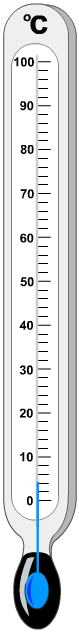 If the temperature is decreased:
the equilibrium shifts to increase the temperature
the equilibrium shifts in the direction which gives out heat; the exothermic direction
this increases the amount of product formed by the exothermic reaction and decreases the amount of product formed by the endothermic reaction.
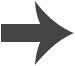 [Speaker Notes: This slide covers the Science and Engineering Practice:
Constructing Explanations and Designing Solutions: Design, evaluate, and/or refine a solution to a complex real-world problem, based on scientific knowledge, student-generated sources of evidence, prioritized criteria, and trade-off considerations.]
Changing the temperature
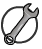 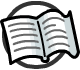 Nitrogen dioxide is in constant equilibrium with dinitrogen tetroxide. The forward reaction is exothermic and the backwards reaction is endothermic.
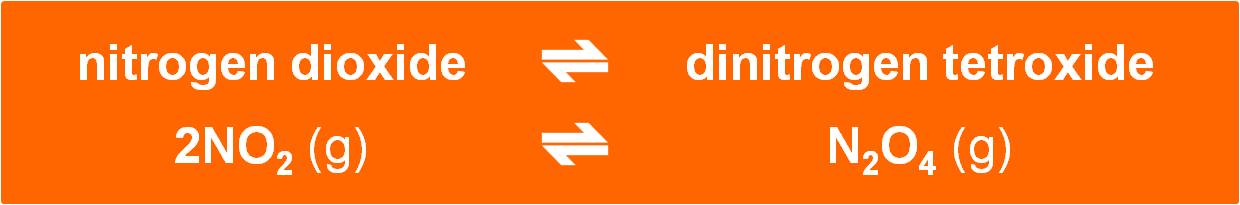 What will happen if the temperature is increased?
The equilibrium will shift to decrease the temperature, i.e. to the left (endothermic).
More NO2 will be produced.
What would happen if the temperature was decreased?
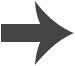 [Speaker Notes: Teacher notes
If the temperature of this reaction system was decreased, the system would oppose the change by moving the equilibrium in the direction that produces heat, i.e. the exothermic (forward) reaction. The equilibrium would move to the right and more product would be made. 

This slide covers the Science and Engineering Practice:
Constructing Explanations and Designing Solutions: Design, evaluate, and/or refine a solution to a complex real-world problem, based on scientific knowledge, student-generated sources of evidence, prioritized criteria, and trade-off considerations.]
Changing the pressure (1)
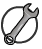 Changes in pressure have an effect on the equilibrium of reversible reactions involving gases.
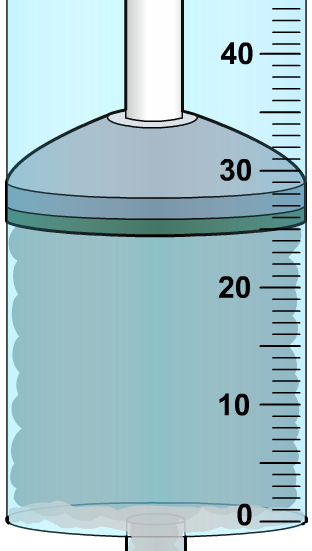 If the pressure is increased:
equilibrium shifts to decrease the pressure
equilibrium shifts in the direction of the fewest molecules.
If the pressure is decreased:
equilibrium shifts to increase the pressure
equilibrium shifts in the direction of the most molecules.
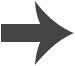 [Speaker Notes: This slide covers the Science and Engineering Practice:
Constructing Explanations and Designing Solutions: Design, evaluate, and/or refine a solution to a complex real-world problem, based on scientific knowledge, student-generated sources of evidence, prioritized criteria, and trade-off considerations.]
Changing the pressure (2)
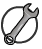 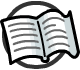 Nitrogen dioxide is in constant equilibrium with dinitrogen tetroxide. Two molecules of nitrogen dioxide react to form one molecule of dinitrogen tetroxide.
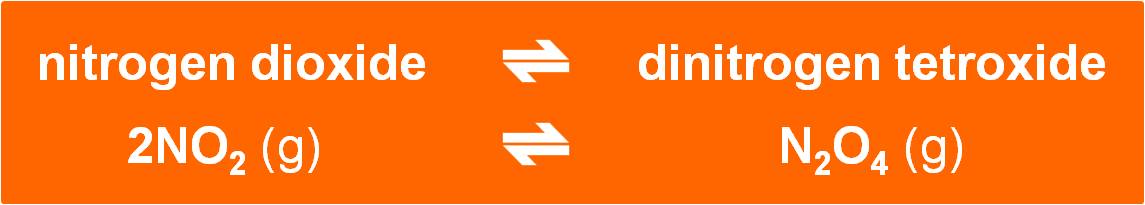 What will happen if the pressure is increased?
The equilibrium will shift to reduce the number of molecules, i.e. to the right (only 1 molecule).
More N2O4 will be produced.
What would happen if the pressure was decreased?
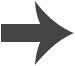 [Speaker Notes: Teacher notes
If the pressure of this reaction system was decreased, the system would oppose the change by moving the equilibrium in the direction of most molecules, i.e. the backward reaction. The equilibrium would move to the left and more NO2 would be made. 

This slide covers the Science and Engineering Practice:
Constructing Explanations and Designing Solutions: Design, evaluate, and/or refine a solution to a complex real-world problem, based on scientific knowledge, student-generated sources of evidence, prioritized criteria, and trade-off considerations.]
Changing concentration (1)
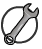 Changing the concentration of a substance affects the equilibrium of reversible reactions involving solutions.
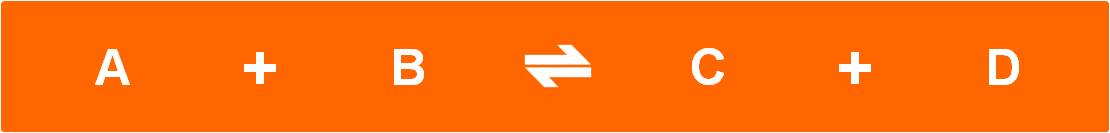 If the concentration of substance A is increased:
equilibrium shifts to decrease the amount of substance A
equilibrium shifts to the right.
If the concentration of substance A is decreased:
equilibrium shifts to increase the amount of substance A
equilibrium shifts to the left.
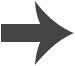 [Speaker Notes: This slide covers the Science and Engineering Practice:
Constructing Explanations and Designing Solutions: Design, evaluate, and/or refine a solution to a complex real-world problem, based on scientific knowledge, student-generated sources of evidence, prioritized criteria, and trade-off considerations.]
Changing concentration (2)
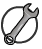 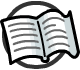 Bismuth chloride reacts with water to produce a white precipitate of bismuth oxychloride and hydrochloric acid.
bismuthchloride
bismuth oxychloride
hydrochloric acid
+
+
water
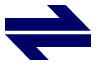 +
+
BiCl3 (aq)
H2O (l)
BiOCl (s)
2HCl (aq)
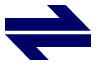 What will happen if more H2O is added?
The equilibrium will shift to decrease the amount of water, i.e. to the right.
More BiOCl and HCl will be produced.
What would happen if H2O was removed?
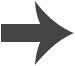 [Speaker Notes: Teacher notes
If water is removed from the reaction system, the equilibrium would shift to the left to increase the amount of water. More H2O and BiCl3 would be produced.

This slide covers the Science and Engineering Practice:
Constructing Explanations and Designing Solutions: Design, evaluate, and/or refine a solution to a complex real-world problem, based on scientific knowledge, student-generated sources of evidence, prioritized criteria, and trade-off considerations.]
Changing the equilibrium position
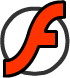 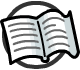 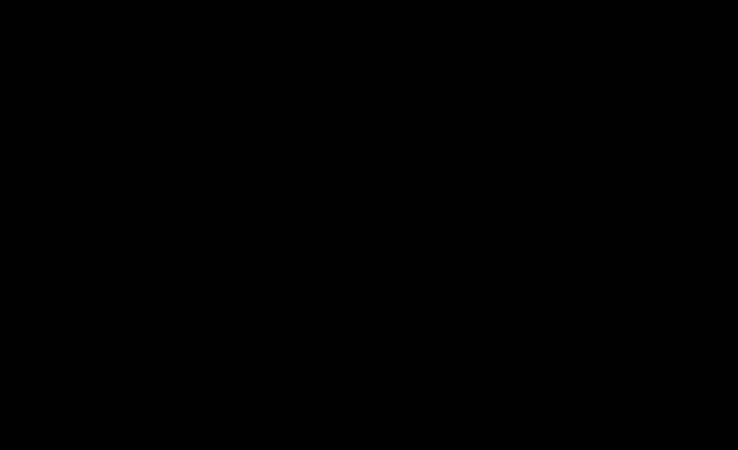 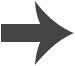 [Speaker Notes: Teacher notes
This activity could be used to familiarize students with the concept of changes in the position of equilibrium. The scales represent the equilibrium position: the heavier side of the reaction is more abundant. Ask students which conditions favor the production of the product, SO3. The forward reaction is favored by:
low temperatures, as the forward reaction is exothermic.
high pressures, as there are fewer molecules of product than reactant.]
Impact of changing conditions
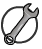 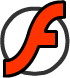 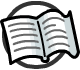 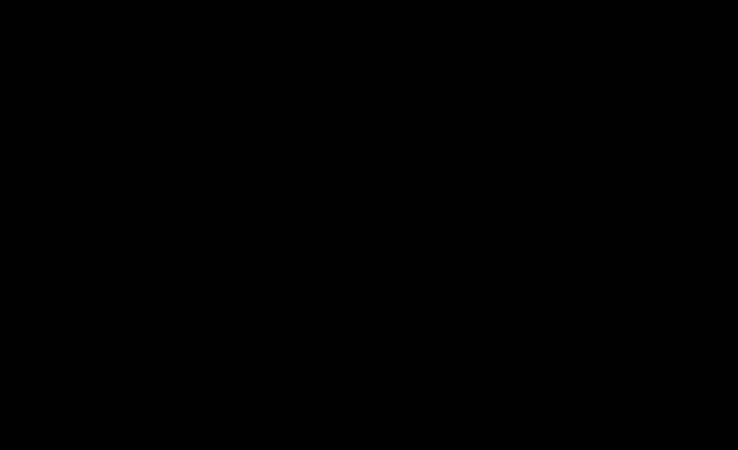 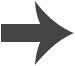 [Speaker Notes: Teacher notes
This animation demonstrates the yield of ammonia produced under various temperature and pressure conditions. The animation can be used to demonstrate how changing the position of equilibrium changes the yield of product. 

Ask students to interpret the data in the graph. They should notice that the production of ammonia is favored by:
low temperatures
high pressures.

This slide covers the Science and Engineering Practice:
Constructing Explanations and Designing Solutions: Design, evaluate, and/or refine a solution to a complex real-world problem, based on scientific knowledge, student-generated sources of evidence, prioritized criteria, and trade-off considerations.]
Using extreme conditions
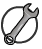 Using high pressure and high temperature usually increases the amount of product formed.
However, reactions are not often completed under these conditions, especially large-scale industrial reactions. Why?
Expensive
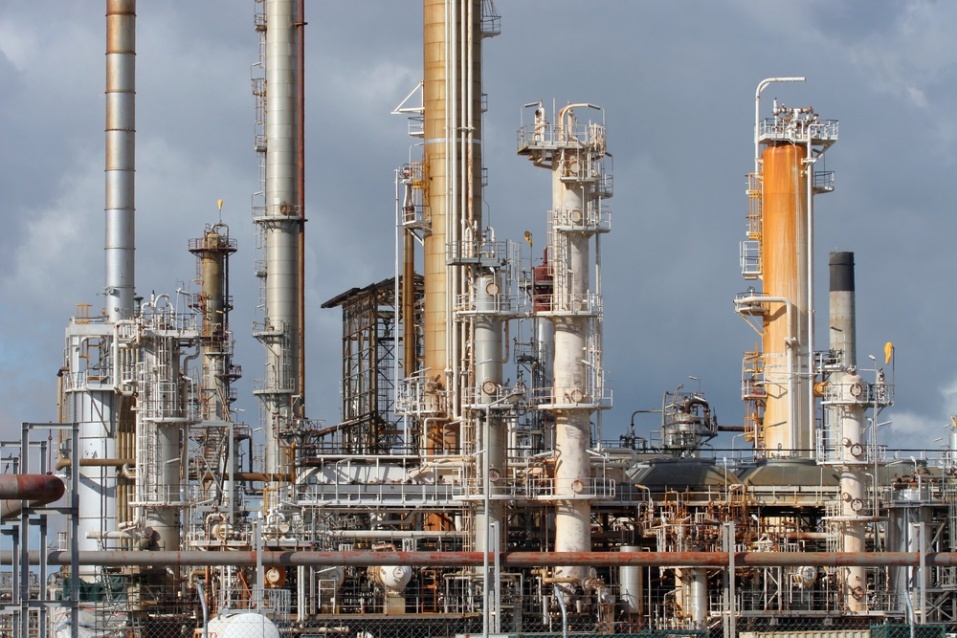 Unsustainable
Dangerous
Other methods available to increase the amount of product.
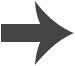 [Speaker Notes: This slide covers the Science and Engineering Practice:
Constructing Explanations and Designing Solutions: Design, evaluate, and/or refine a solution to a complex real-world problem, based on scientific knowledge, student-generated sources of evidence, prioritized criteria, and trade-off considerations.

Photo credit: © Joe Gough, Shutterstock.com 2018]
Adding a catalyst
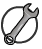 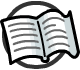 Ammonia production is favored by low temperatures because the forward reaction is exothermic.
+
N2 (g)
3H2 (g)
2NH3 (g)
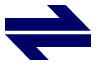 However, this slows down the rate of reaction so that the production of ammonia is very slow.
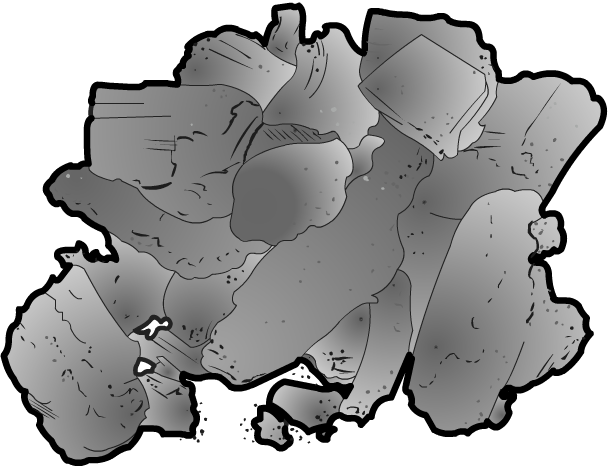 Adding a catalyst to a reversible reaction speeds up the rate of both the forward and backward reactions.
Catalysts do not change the position of equilibrium.
[Speaker Notes: Teacher notes
Catalysts increase the rate at which dynamic equilibrium is reached but do not change the position of equilibrium. An iron catalyst is used in the production of ammonia. 

For more information about the Haber process, please refer to The Haber Process presentation.

This slide covers the Science and Engineering Practice:
Constructing Explanations and Designing Solutions: Design, evaluate, and/or refine a solution to a complex real-world problem, based on scientific knowledge, student-generated sources of evidence, prioritized criteria, and trade-off considerations.]